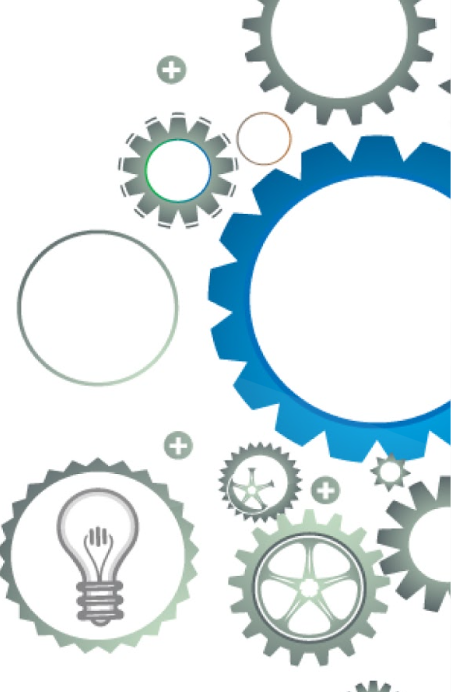 Agile Sherbrooke
Squad Health Check
Mercredi 13 novembre 2019
Espace Inc (400 rue Marquette, Sherbrooke)
Organisation de la rencontre
Nous remercions Agile Sherbrooke pour l’organisation de la rencontre. 
Christian you rock.
Un grand merci à Espace Inc pour nous accueillir dans leur locaux aujourd’hui.
Nos partenaires platines
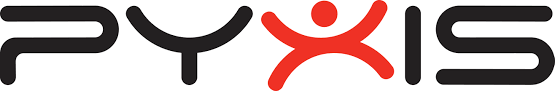 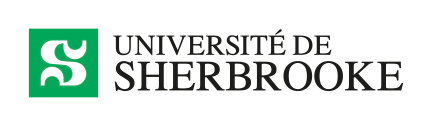 Postes ouverts en TI
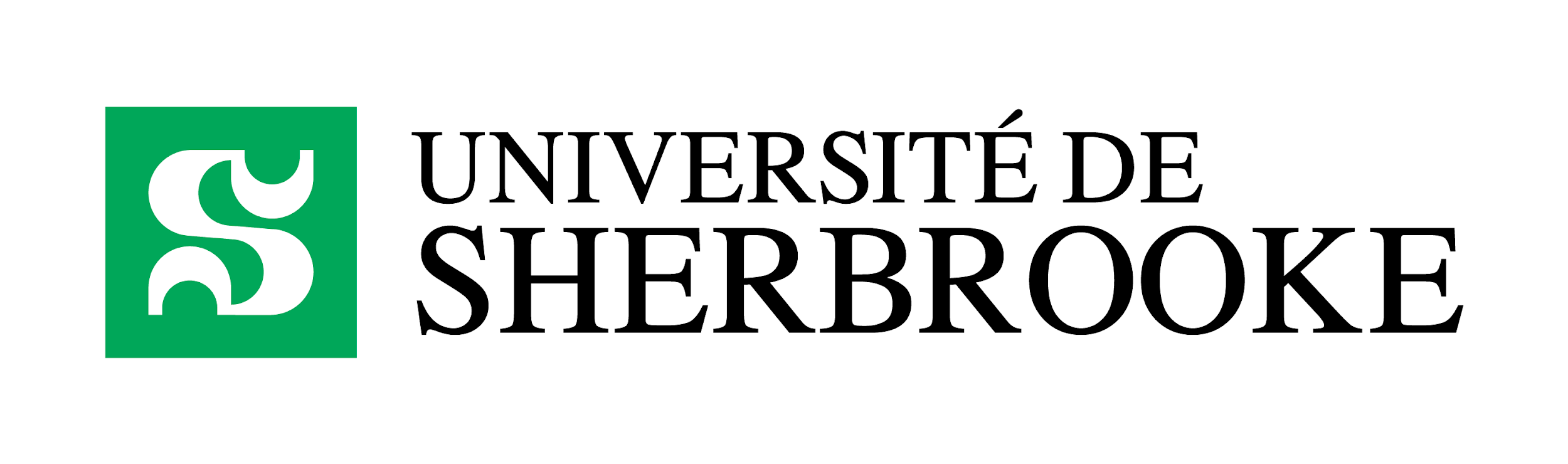 Développeurs
Analyste-programmeur logiciel
Techniciens en informatique (divers besoins, temporaires ou réguliers)
Technicien en informatique - infrastructure de réseau (1 à venir)

Analystes
Analyste de l’informatique (1 à venir)
Chargé de projet

Professeurs
Professeur en technologies de l’information (1)

Visitez souvent
https://www.usherbrooke.ca/srh/emplois/emplois-en-vedette/tic/
14e meilleur employeur au Canada toutes catégories confondues (Forbes)
Conditions
Horaire variable à 35 h par semaine
Horaire d'été réduit de 30 minutes par jour sans perte de salaire
Assurances collectives et régime de retraite
Possibilité de congés sans solde ou à traitement différé
Tarif préférentiel à 140 $ / an pour l'abonnement au Centre sportif de l’UdeS
Transport en commun à coût réduit
22 jours de vacances dès la première année
Budget de perfectionnement annuel par employé
Approche agile et équipes auto-organisées
Et plus encore!
Technologies / Outils / Langages en développement
Java / JEE / Spring Boot / JPA / ...
Node.js / Web Components (Polymer) / React Native
PHP / MariaDB / Docker / Swarm
Gitlab / Jenkins / JIRA / Confluence
Nos collaborateurs
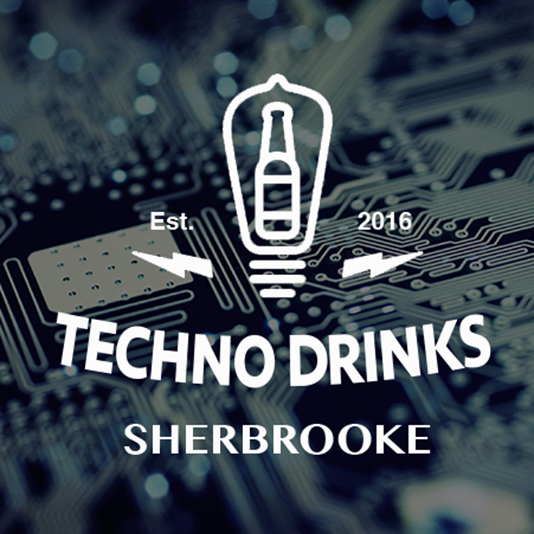 3ème mercredi du mois 
@ Espace inc.
75+ programmeurs
Pizza et bière gratuites
2 présentations technos sur la programmation
meetup.com/techno-drinks
Contribuer à votre communauté agile
Intéressé à partager votre expertise? Devenez conférencier et contactez-nous à info@agilesherbrooke.ca
Agile Tour Sherbrooke — Mai 2020
Bénévoles
Conférenciers
Commanditaires
Participants
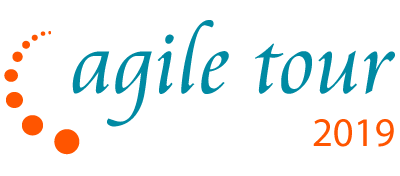 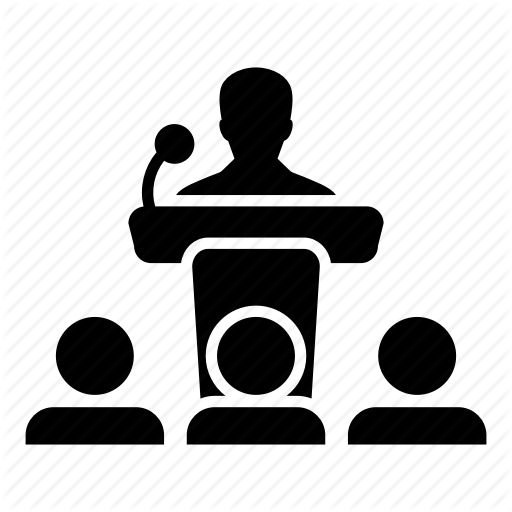 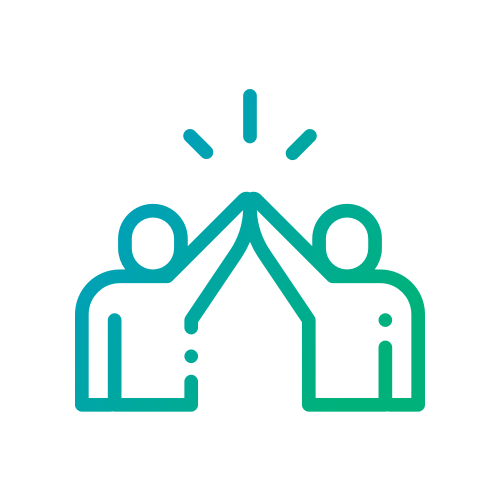 Intéressé à donner de votre temps? Devenez bénévole et contactez-nous à info@agilesherbrooke.ca
Restez à l’affût de nos événements et inscrivez-vous à notre infolettre sur www.agilesherbrooke.ca
Notre conférencier
Antoine Desrosiers.
Troubleshooter Généraliste.

Aussi appelé : Infrastructure Analyst, Technical Analyst,   IT Admin, Scrum Master, Agile Coach, Support Specialist, Director Client Services & Repair, IT Technician & Customer Service Trainer. Proud owner of a magic beard.
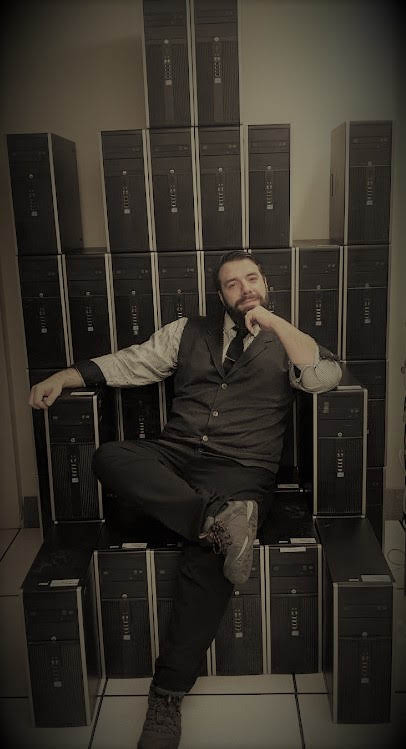 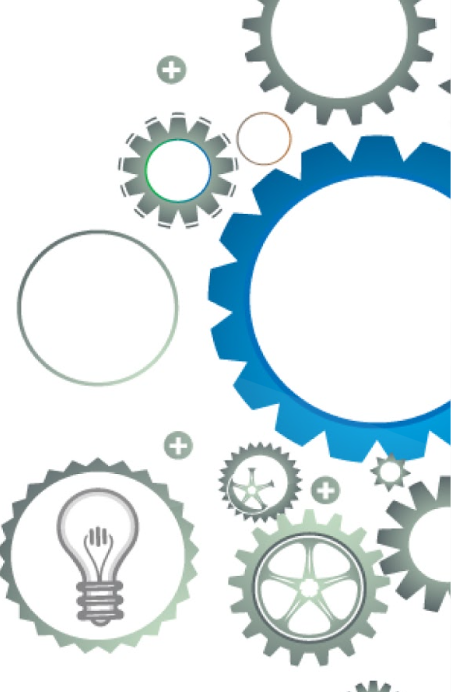 Agile Sherbrooke
Merci de votre participation!
Au menu de notre prochaine rencontre le 11 décembre : 

« L’autre projet : l’humain au cœur de la transformation numérique - redéfinir sa pratique par le codeveloppement. » Animé par Guillaume Marion
N’hésitez pas à nous faire part de vos commentaires ou de vos suggestions!

agilesherbrooke.ca